StoryBoard
Fait par Mathieu Pellerin
Grand plan d’ensemble 1
Yeah, this is for the ones who stood their ground
Plan d’ensemble 2
For Tommy and Gina, who never backed down
Plan général 3
It's my life
Plan moyen 4
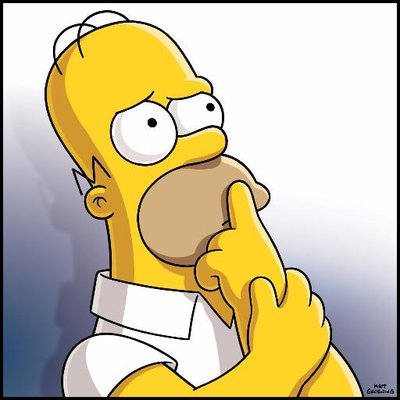 It's now or never
Extreme gros plan 5
I ain't gonna live forever
Plan pied 6
My heart is like an open highway
Plan tete 7
HELPPP!
I just want to live while I'm alive
Plan ceinture 8
Like Frankie said, "I did it my way"
Plan buste 9
And I ain't gonna be just a face in the crowd
Plan d’ensemble 10
No silent prayer for faith-departed